Pain Reactions are Chain ReactionsPain and Feedback CyclesAkshayaa VenkatakrishnanDater High School, HS Biology
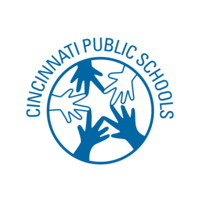 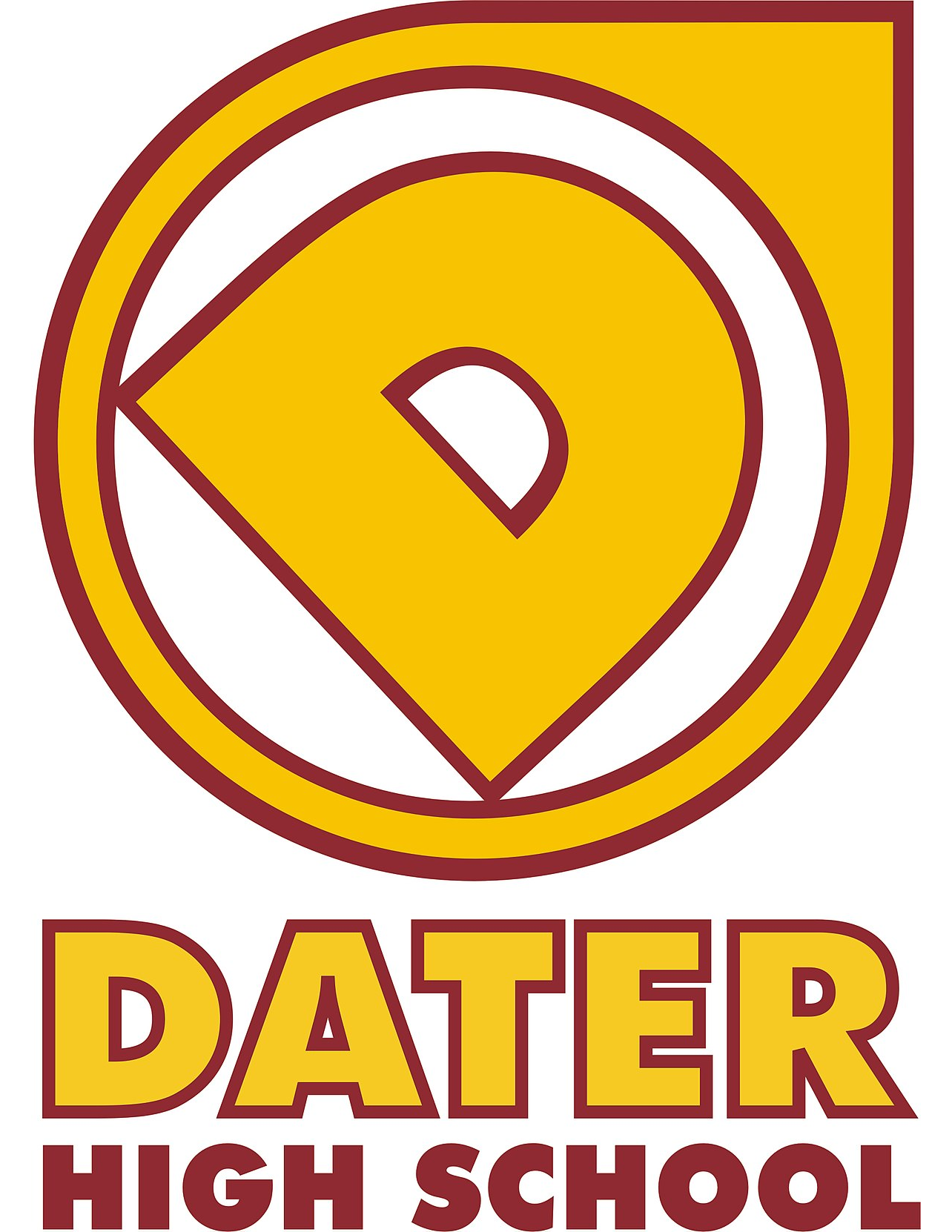 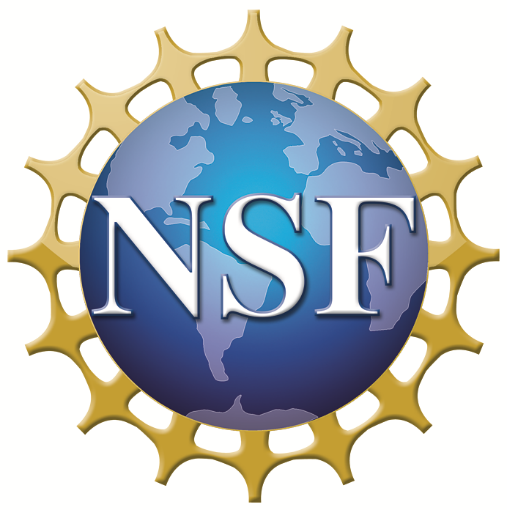 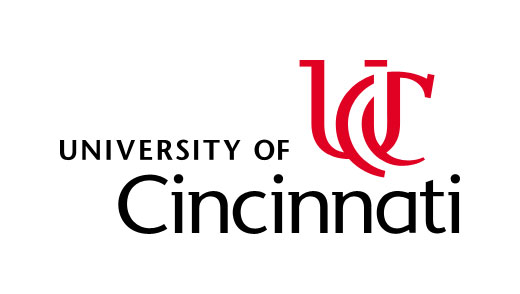 RET is funded by the National Science Foundation, grant # EEC-1710826
Real World Impact: 
What’s the Big Idea?
Biocompatible Scaffolds for 
Clinical Solutions
Connecting Research 
to the Classroom
What is the research?
Why is this relevant to our society?
What are students learning?
Use of Piezoelectric Materials for Peripheral Nerve Repair
Class: High School Biology

Unit: Cell Structure and Function

Topic: Homeostasis and Feedback
Peripheral pain is the leading cause of disability in the USA.
1.7 million Americans suffer from prescription substance abuse.
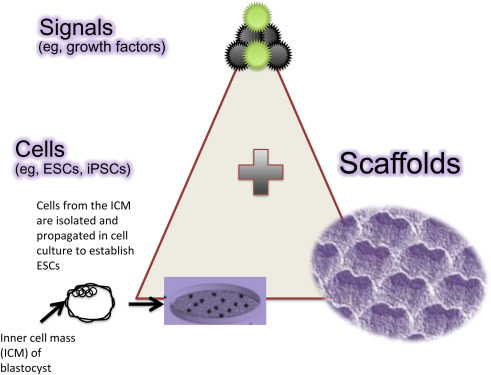 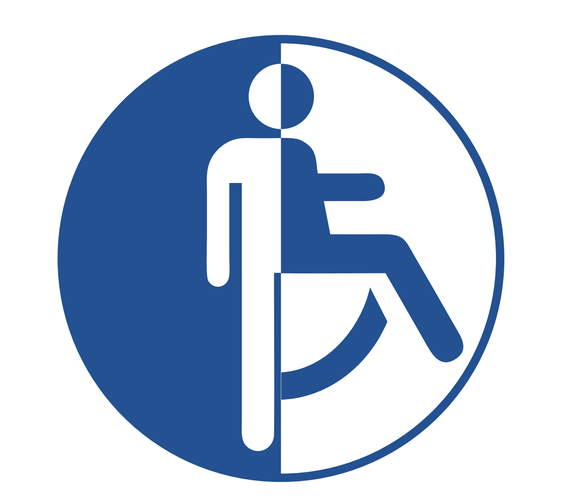 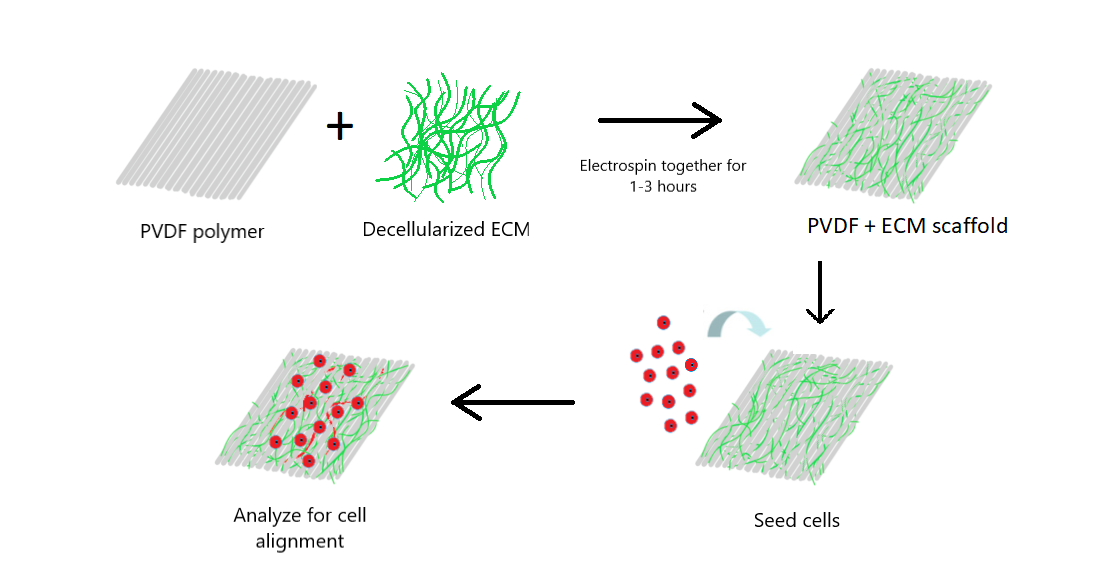 25.3 million Americans suffer from daily pain.
NGSS Standard: HS-LS1-3. Plan and conduct an investigation to provide evidence that feedback mechanisms maintain homeostasis.
Data from the Nation Institute of Health, 2014.
What are the goals?
What’s the Big Idea?
What is the Engineering Design Process?
How might we use our knowledge of feedback cycles to design solutions for patients in pain?
Goal: Create a biocompatible and piezoelectric scaffold that helps cells grow and align.
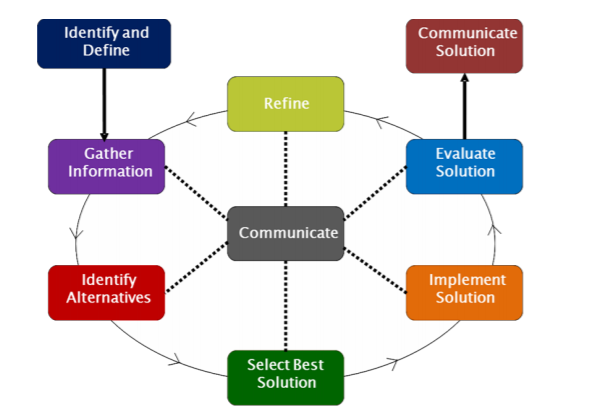 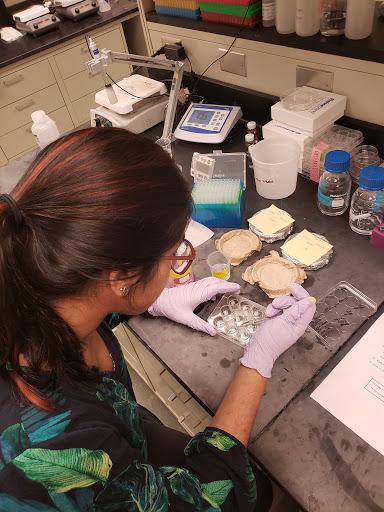 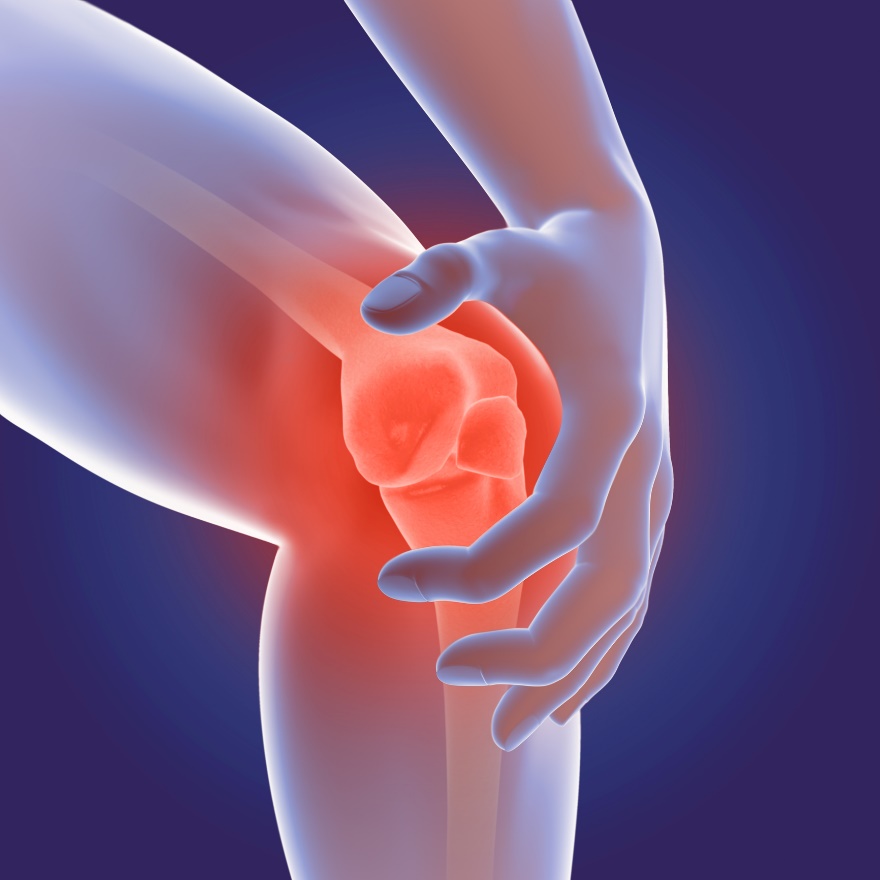 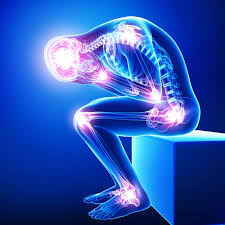 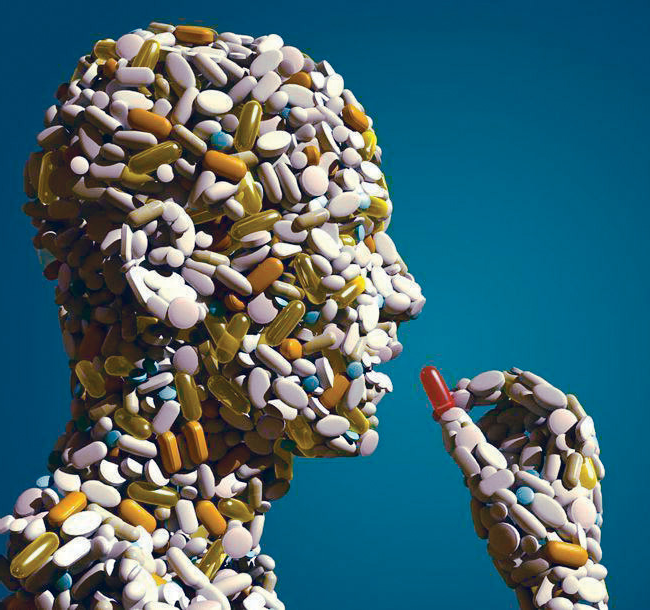 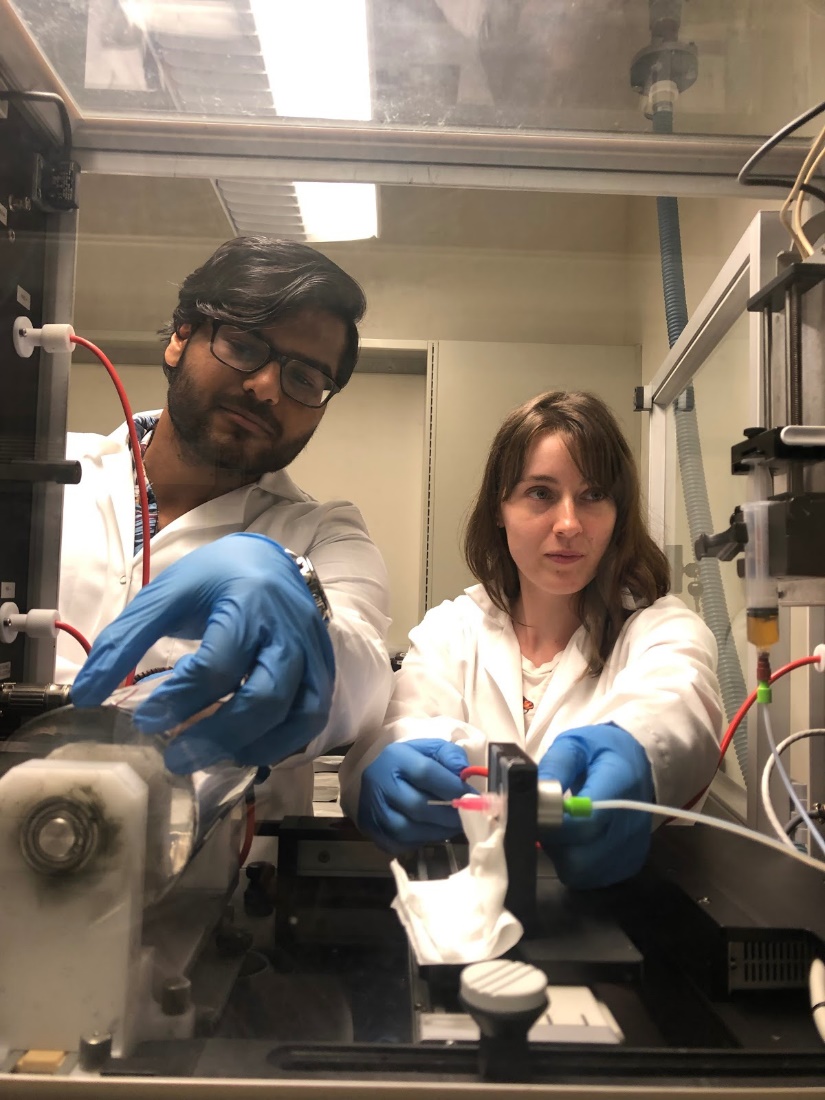 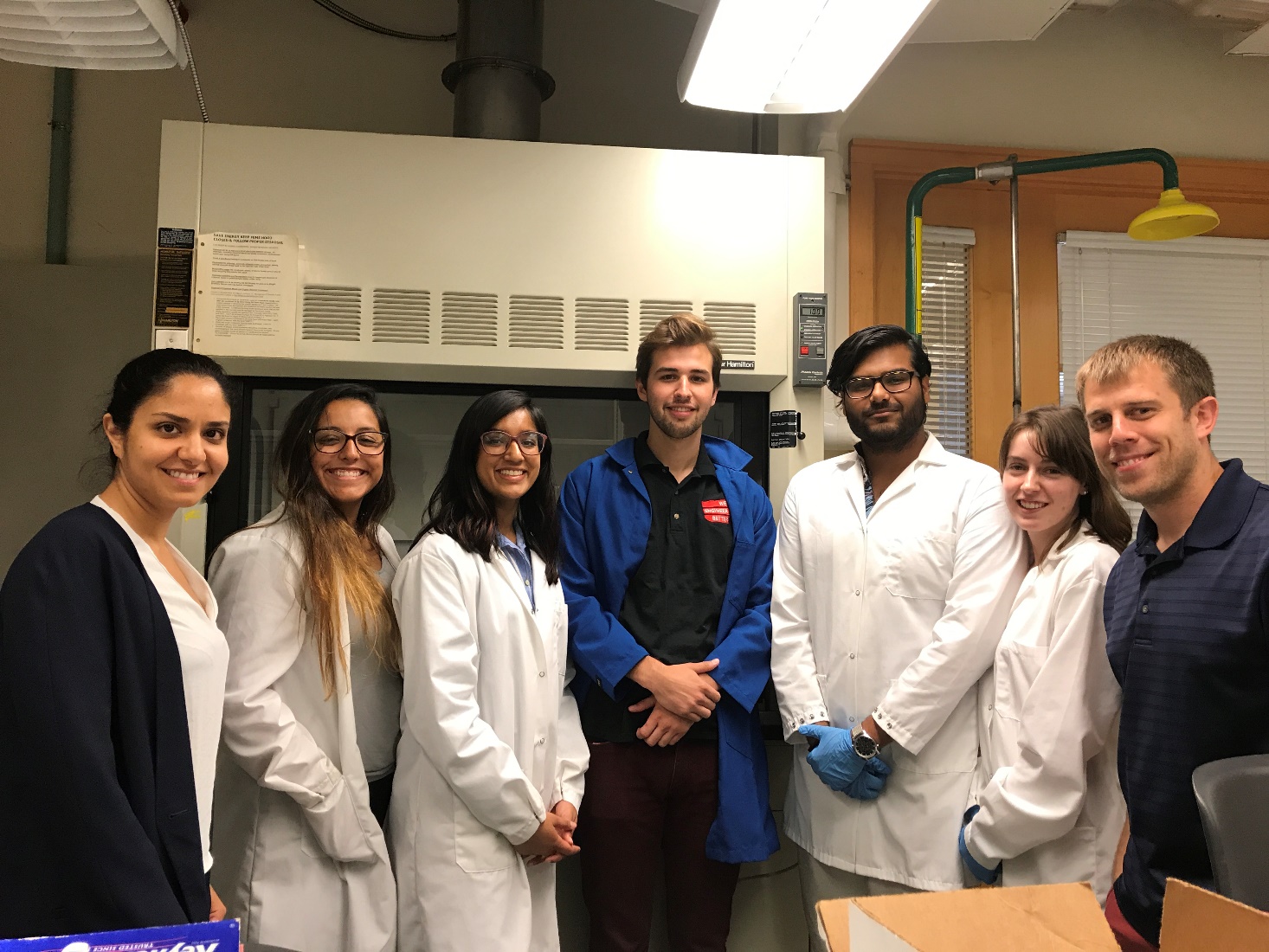 How does our body regulate pain?
Why do some diseases cause pain? 
How can that pain be relieved?
Do medications fix the problem?
Left: Minhaj Shahed and Ann Wolf electrospin the PVDF + ECM scaffold.
Middle: Summer team in the labs of Dr. Esfandiari and Dr. Greg Harris.
Right: Seeding cells on the scaffold.
Lesson plans and resources: bit.ly/RETakshayaa